Big Data in Financial Services
Asim Mohammad
UC Berkeley
1
Background
2
General overview of the financial services landscape
Lines of Businesses
Retail Bank
Wealth Management
Investment Banking
Wholesale Banking
Products
Checking, Savings, Credit Card, Auto Loan, Mortgage, Wealth Management
Insured and Heavily Regulated by Government
Very Conservative
Voraciously On-Premises Users (although that is changing)
3
What are the external levers and drivers that is driving (or killing) innovation in this space?
Global Geo-Politics
Interest Rates
Government Policies
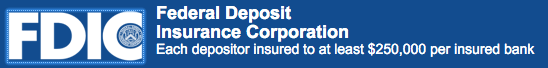 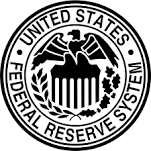 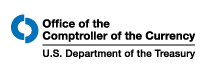 4
How did the traditional banking business grow?
5
Which has led to this…
http://www.idistracted.net/20-stunning-female-politicians-and-correspondents/15/
6
Why? Because focus was on …
Giving the customer a credit card
Helping him/her save their money
Giving a loan for a house or a car
Etc.
Which led to…
Making money on interest
Making money on fees
25% punitive fees
25% other fees
7
What were the impacts of this?
Expensive technology ownership
Ungoverned Data Movement
Little to no data governance
Limited Taxonomy
Limited metadata and data quality
8
How is the industry solving these problems
It’s complicated
Limited strategic investments are being made to address clean-up of existing technology debt, operational readiness, and addressing new demands
However, Banks have to manage capital reserve demands, existing liabilities, and Wall Street earnings
9
What is traditional banking worried about?
10
Structural Problems within Financial Services
11
A day in the life of a quantitative analyst
Obtaining a workspace for to do analysis
Verifying the data
Moving the data
Massaging the data
Fielding a request 
from management
Writing code and testing
Addressing Data Quality
Finding the data
Automating in Operational environments
Supporting analytics
Time
12
What are the technologies we are playing with traditionally?
We generally play with everything worth playing with
All mainstream databases (i.e. Oracle, SQL Server, Teradata, DB2, Cassandra, etc.)
Most coding technologies (i.e. JAVA, Cobol, C, Akka/Scala)
Most vendors (e.g. IBM)
13
What are the technologies we are playing with for the future?
Batch  Realtime
Continuous Deployment Continuous Delivery
Automated Headless Testing
Automatic Business Enablement
14
A word about Data Governance
Data Steward (Business)
Data Custodians (Technology)
Accountability
Data Quality
Metadata
Data Lineage
Data Destruction
Data Provisioning
Data Controls
15
Being an “In-trepreneaur”
Requires strong upper management who is open to innovation
Must be agile (i.e. Fail Fast)
Must be willing to go anti-culture to create change
Focus on execution 
Then focus on adoption
16
[Speaker Notes: The challenge with extended data]
Subject Matter Experts
The conservative nature of banking has kept old technology, which is now antiquated.  SMEs are difficult to find.
At the same time, limited new technology investments are preventing new SMEs to bring new thought leadership and innovation into banking.
17
[Speaker Notes: Hybrid Data Use Cases]
Culture
Forming the right team
Business Analyst
Developers
Data Scientist
Testers
Performance Testers
Release specialists
Production Support Teams
Capacity Planning
Infrastructure Management
18
[Speaker Notes: Batch data vs. Real-time]
Practical Challenges
19
Challenge 1:  Security
Centralized Authentication
Step-up Authentication
Payment Transactions
20
[Speaker Notes: Security Use Case]
Challenge 2:  Fragmentation
Data is generally managed within the firewall (On-Premises)
Slowly, data is beginning to exist outside on-premises into the cloud.  
Average mid-size companies have approximately 300 applications in the cloud
# of applications continue to grow
Off-Premises
On-Premises
21
[Speaker Notes: Comprehensive Data Model – Metadata and Data Quality]
Challenge 3:  The Sales Funnel
Identifying the prospect during the campaign cycle
Following the prospect and tying to a customer
Third Party Impressions
Cross Channel Campaign Tracking
Prospect
Opportunity
Sale
22
Challenge 4:  Real-time Transaction Consistency
Real-time Transaction Per Second
23
Challenge 5:  Business Process Management (Taxonomy Management)
Business
Component 2
Business
Component 1
Business
Process
Business
Component 3
Business
Component 4
24
Challenge 6:  Customer 360
ATM
Customer
BC
Social
CC
Web
Real-time Awareness
Commodity Technology
Distributed Systems
IVR
Mobile
Online
25
Conclusions
26
Conclusions
There is a LOT of opportunity in the financial services space
It can be the next healthcare.gov
There is no reason why we can’t have a framework where everything is real-time
Driven by machine learning
Next Gen Architecture
You can be the disrupter – by only the passionate survive
Wear comfortable shoes – this journey is long
27
Questions?
28